Privacy as virtue: Towards an actor based approach of privacy regulation
Bart van der Sloot, Institute for Information Law
Overview
Introduction
2. The current legal paradigm and its problems
	3. Alternative, virtue based privacy model
1. Introduction
Researcher Institute for Information Law (http://www.ivir.nl/medewerkers/vandersloot.html)
Coordinator of the Amsterdam Platform for Privacy Research (www.appr.uva.nl)

Phd-Research funded by an NWO Top Talent Grant
2. Problems with legal paradigm
Examples of topical privacy issues: Snowden, internet monitoring, data bases, camera surveillance, group profiling, facial reconition, DNA profiles, iris scans & fingerprints
Current paradigm focussed on individual rights and individual interest
However, privacy is no longer an indivdiual problem, but a structural and societal matter
Practical problems: (awareness, jurisdiction, balance)
Theoretical problem: the current paradigm focusses on the wrong aspect
3. Towards a virtue based account of privacy regulation
1. From subjective rights to duty of care by governments (actor based approach)
2. From an personal value to an intrinsic quality of laws and policy (inner morality of law)

3. From a balance of values to an intrinsic assessment of policies on the basis of virtues (temperance, prudence, justice)
Questions?
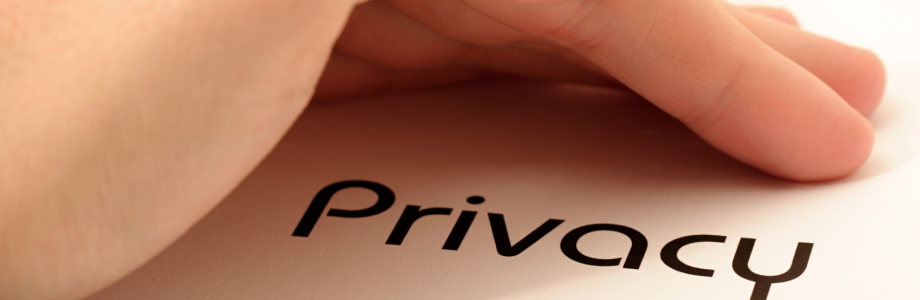